GENIE: LA NIÑA SALVAJE
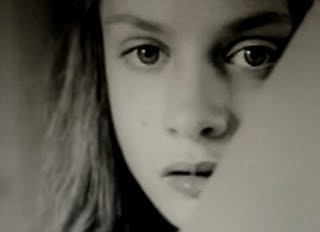 DESCUBRIMIENTO
El 4 de noviembre de 1970 unos asistentes sociales de Los Ángeles encontraron a Genie.

Tenia trece años.
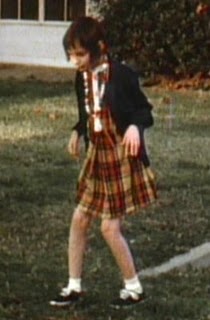 ENTORNO FAMILIAR
Nació el primer bebé y a los dos meses y medio murió de neumonía.
 Al año siguiente, nació otro niño, que murió dos días después.  
Tres años después, tuvieron otro hijo, con los mismos problemas sanguíneos que el bebé anterior: un RH incompatible. 
La abuela paterna se lo llevó a su casa para criarlo, para volver más adelante con sus padres.
En abril de 1957, Genie nació con un RH incompatible.
A los tres meses, le diagnostica una dislocación congénita de la cadera.
A los once meses tan sólo pesaba 7,711 kg. 
A los catorce meses le fue diagnosticada una neumonía.
Antes de los veinte meses, la encerraron en una habitación, atada de día a una silla-orinal y en un cuna cerrada con rejilla metálica de noche. 
Desde la habitación no podía ver la calle, ni tampoco ningún elemento interior, ya que estaba vacía.
Vivió en esta situación hasta los 13 años y siete meses
El padre no permitió pasar al cuarto a nadie y que nadie en la casa hiciese ruido o tuviera una conversación para que Genie no oyese nada. 
El hermano fue su principal cuidador. 
Su dieta era estricta. De ello se encargaba el padre. Tan sólo tomaba comida de bebé, se atragantaba y escupía la comida y su padre se la restregaba por la cara. 
Un día la madre de Genie fue a la oficina de bienestar. Y ese día fue un asistente social a la casa y  el padre se suicidó.
Dejó una nota diciendo que «el mundo nunca lo entendería».
CIRCUNSTANCIAS EN LA QUE FUE HALLADA
Primera evaluación:
• Subdesarrollo en todas las áreas.
• Ausencia de lenguaje.
• Malnutrición.
• Evidentes síntomas de maltrato y abandono.
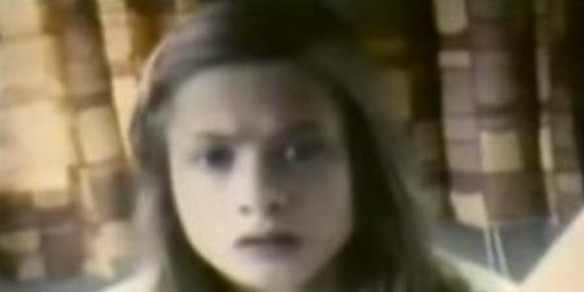 No reaccionaba a la temperatura, fuese frío o calor. 
No sabía masticar y le costaba mucho tragar. 
No tenía fuerza en las piernas (no podía correr, subir escaleras, agacharse..., sólo podía andar y con mucha dificultad).
Nunca había mirado a una distancia mayor de tres metros, tenía gran dificultad para enfocar a mayores distancias. 
Como le pegaban por hacer ruido, aprendió a suprimir cualquier tipo de vocalización y casi no emitía sonidos.
No sabia hablar.
Sufría malnutrición, pesaba 26,761 kg y medía 1,37 m.
Padecía enuresis y encopresis.
Salivaba abundantemente y escupía sobre cualquier cosa. 
Carecía de socialización alguna.
Genie utilizaba su cuerpo y objetos para hacer ruido y ayudarse a expresarse: arañaba el suelo con una silla, sus dedos rascaban los globos, volcaba los muebles, lanzaba objetos y los golpeaba, arrastraba los pies. 
 Buscaba objetos con los que intentaba masturbarse regularmente, sin importar el lugar donde se hallase o las personas que estuviesen a su alrededor.
EVOLUCIÓN DE GENIE
-En el caso de Genie podemos ver como tiene problemas en su desarrollo, los cuales pueden ser causados por alguna anomalía en el nacimiento o por todo lo vivido durante su infancia.
-Vemos cómo Genie no tiene desarrollado el lenguaje, lo que no la permite establecer relaciones con las demás personas, al menos sin dificultad: lo que también va a darle problemas en todo aquello que los demás la puedan enseñar o pueda ella misma aprender de las conductas sociales.
-Tampoco tiene desarrollado el desarrollo motor, solo la motricidad gruesa.
-El aprendizaje de la lengua hubiera continuado siendo una labor difícil en Genie durante su vida, pero seguro que hubiera sido más fácil en un entorno, estable, con sentimientos de cariño y afecto, sobre todo sin presiones.
	-En cuanto a los aspectos comunicativos y lingüísticos: el problema principal es que la niña no sabía hablar debido a esa privación a la que era sometida, reproducía sonidos intangibles.
	-Cuando comenzó a hablar construía frases cortas, sin sentido gramatical con palabras muy sencillas.
	-Se observa que la niña no sabía expresar su enfado o su alegría mediante palabras, por lo que lo hacía mediante gestos o realizaba pequeños dibujos.
Después de un periodo de tiempo Genie empieza a ser receptiva a las diversas situaciones lingüísticas de su entorno, nunca aprendió a distinguir entre pronombres, ni utilizó oraciones compuestas. Comienza a utilizar el lenguaje por primera vez para referirse a un acontecimiento pasado, aprendió a usar el lenguaje para mentir y encubrir la realidad de lo que hubiese sucedido e incluso para hablar acerca de sus fantasías sexuales, aunque no lograba vocalizar correctamente al haber estado tantos años reprimida de  hacerlo.
Su lenguaje se veía inclinado hacia el aspecto visual, cuando la mayor parte de los niños emplean sus palabras para describir acciones y relaciones entre personas y objetos, Genie las utilizaba para recalcar aspectos visuales de objetos.
PRUEBAS APORTADAS EN MATERIA LINGÜÍSTICA
-Adquisición del lenguaje
El lenguaje ha de ser aprendido en una determinada etapa del desarrollo, una vez pasada esta etapa no conseguiremos adquirir el lenguaje con éxito. Esto es lo que conocemos como el periodo crítico

Años antes de encontrar a Genie se dio a conocer un caso similar, el de Víctor, aunque con él no tuvo lugar una exhaustiva investigación como con Genie. La investigación no se llevo a cabo con los casos anteriores por la falta de recursos dada en la época y porque nadie propuso que la investigación se realizara. Fue Genie el primer caso de “niño salvaje” del que se tienen datos científicos y verificados.
INVESTIGACIÓN
El caso Genie fue el primero en el que se llevo a cabo una investigación de este tipo. Los casos anteriores no tuvieron investigaciones científicas por los pocos recursos de la época y por el poco interés de los expertos en llevarlas a cabo.
CONCLUSIÓN Y REFLEXIÓN PERSONAL
Genie, la famosa chica salvaje, es una chica que vivió una experiencia traumática cuando era niña. Su padre la prohibió tener comidas en común, salir de casa a jugar con otros niños, incluso comunicarse con su propia madre y hermano. Por todo esto es por lo que, cuando la encontraron, estaba completamente vacía de conocimientos y habilidades humanas. Tardó mucho tiempo en aprender a hablar. Al principio, ella solo decía las palabras separadas sin ser capaz de hilar una frase, además que tenía miedo de emitir sonidos. Después de muchos años trabajando con ella se consiguió entenderla, pero su larga experiencia le ha hecho cuantioso daño y al final no ha logrado hablar con completa normalidad.
	Con esto demostramos una vez más, la importancia que tiene el aprendizaje en el periodo crítico. Una vez pase este periodo y no se trabaje lo que corresponda, tratándose del lenguaje, nunca se va a poder hablar con naturalidad y siempre se va a necesitar ayuda de otros.
	Nosotras, como futuras docentes, tenemos que poner verdadero hincapié en la enseñanza del lenguaje. Ya que si no se aprende bien desde pequeños, es muy difícil de corregir en un futuro. 

	Como el refrán dice: Árbol que nace torcido, nunca su tronco enderece.
BIBLIOGRAFÍA
Moñivas Lázaro, Agustín; San Carrión, Carmen; Rodríguez Fernández, Mª Carmen. Genie: la niña salvaje. El experimento prohibido (un caso de maltrato familiar y profesional). RUA. Repositorio Institucional de la Universidad de Alicante. 15/02/2013. http://rua.ua.es/dspace/bitstream/10045/5666/1/ALT_10_15.pdf 
Wikipedia. Genie. Wikipedia enciclopedia libre.15/02/2013.http://es.wikipedia.org/wiki/Genie. 
http://latierranoesredonda.blogspot.com.es/2010/01/genie-la-nina-salvaje.html